嘉手納警察署読谷交番の仮移転について
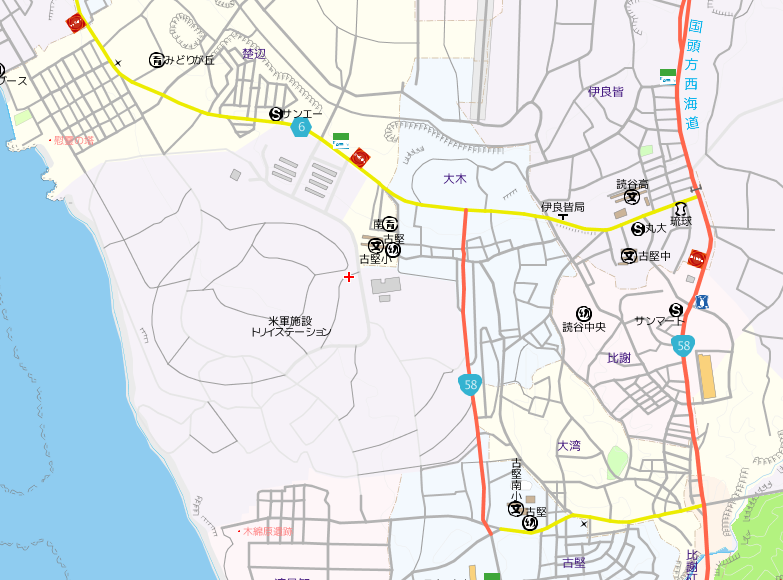 読谷交番建設地
（旧楚辺駐在所）
仮移転場所
（古堅警察官詰所）
１　仮移転期間
　　令和７年４月１日～建替工事終了、引渡しまでの間

２　仮移転場所
　　沖縄県中頭郡読谷村字古堅866番地13
　　沖縄県警察古堅警察官詰所
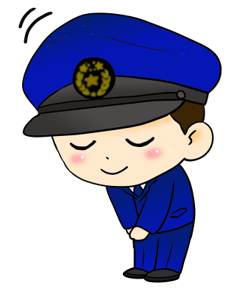 読谷交番が現在建替中のため、工事が終了し、引渡しを受けるまで一時的に仮移転します。
　地域住民の皆様にはご迷惑をおかけしますが、御理解と御協力をお願いします。